Age, health and professional drivers’ network
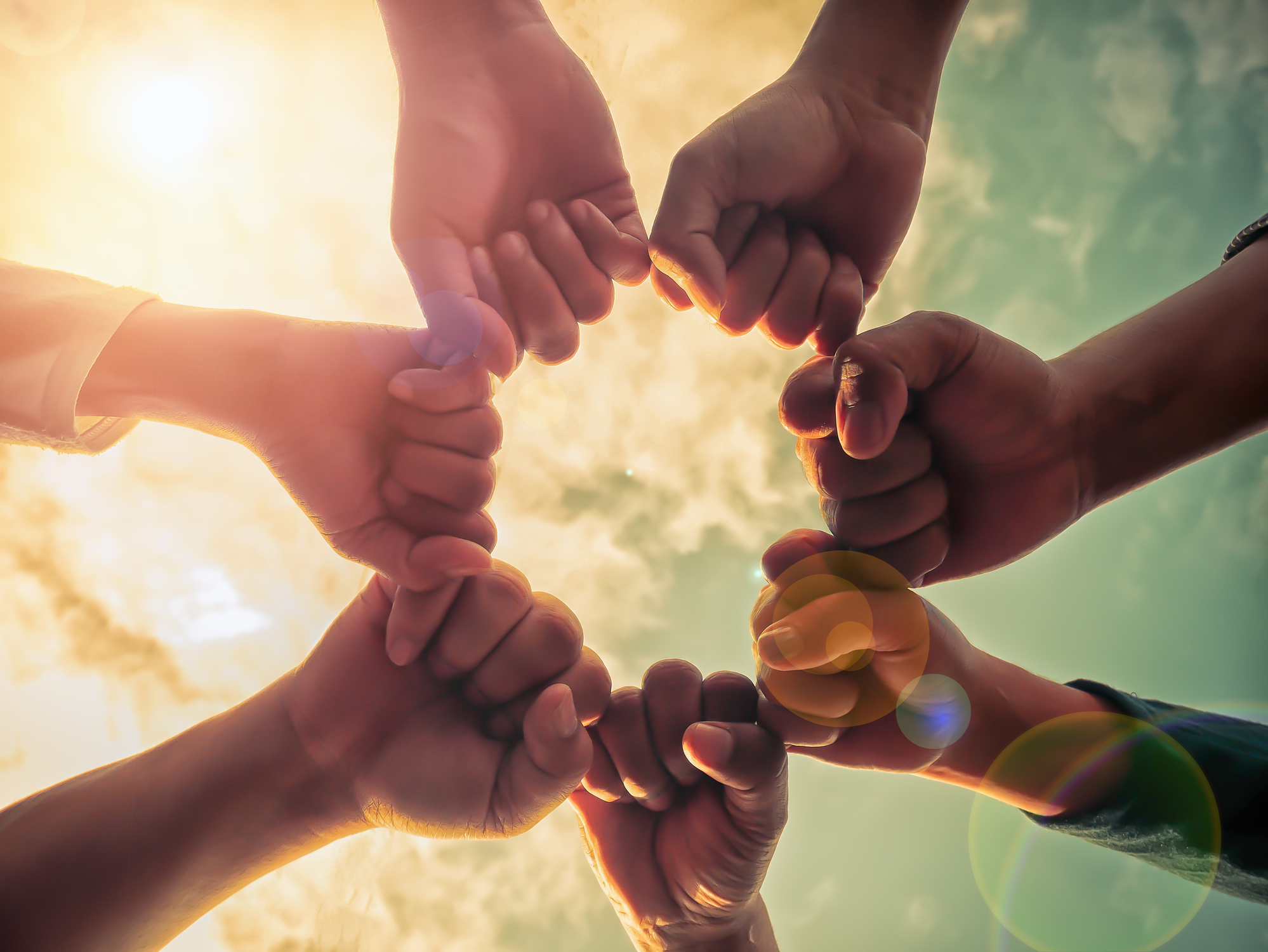 Dr Sheena Johnson        Sheena.johnson@manchester.ac.uk 
Dr Lynn Holdsworth     Lynn.holdsworth@manchester.ac.uk 

Website: https://sites.manchester.ac.uk/ahpd/
1
Who are we?
Collaboration with:
 AMBS: Dr Sheena Johnson and Dr Lynn Holdsworth
HSE: Helen Beers, PhD, and Nina Day
Age, Health and Professional Drivers’ Network (AHPD Network)
A network promoting best practice in the transport industry relating to the ageing workforce and the health of professional drivers
Partly funded by an ESRC-IAA award 
Building on research in 2017, funded by MICRA and CfAB
2
Why?
Age demographics of organisations are changing and will continue to change.
Increased number of older workers 
In 2014 29% of ‘economically active’ people were aged over 50  
Over 65s in work doubled between 2006 -2016
Why the change??
People are living longer
% young adults decreasing, % older adults increasing
Overall working population expected to decrease over coming decades
People working longer; changes in retirement and pension entitlement
Implications on health and safety of extended working lives is scarce
3
“Given this changing trend toward an older workforce, it is important to provide older workers with opportunities to maintain healthy, productive, and less stressful work lives.”
Shultz et al. 2010, p. 22
4
Why the AHPD Network?
Average age of HGV drivers in UK is around 50 years and is increasing (Freight Transport Association, 2017)
13% of drivers are over 60; 2% are under 25 (HGV training network, 2017) 
Chronic shortage of qualified HGV drivers
Evidence from America suggests long-haul truck driving is disproportionately detrimental to health and safety
5
Health and wellbeing of HGV drivers
Multiple risk factors:
Obesity
Hypertension
Unhealthy diet
Lack of exercise
Sleep deprivation and disturbance
Exposure to stress
Can lead to medical conditions e.g. diabetes, sleep apnoea, cardiovascular disorders
6
Research phase one
What is the reality of working into older age for HGV drivers in the UK, and what does this mean for health and wellbeing?
Interviews in 5 medium to large logistics companies
14 male HGV drivers
7 managers and supervisors
http://www.hse.gov.uk/research/rrpdf/rr1104.pdf
7
Health and wellbeing
“You can imagine if you’re sat there for four hours just on the motorway. Your knees, because you’re not moving them are you? Your back will go. It’s alright when you’re young but as you get older it starts catching up with you.”

“I think you get a bit more tired as you get a bit older. Easier, I think you tend to doze even when you’re at home at weekends more than you would do when you’re younger. I think that’s a problem for people that are driving at my age, you do get more tired”
8
Health and wellbeing
“To get something to eat, you can’t just park the wagon anywhere – and you are also restricted on time – so it’s virtually impossible to eat healthily.”

“There is no exercise now – you’re perhaps in/out of the cab only four to five times a day. My weight does fluctuate a lot.”
9
Health and wellbeing
“I don’t get stressed out now like I used to. That’s down to me saying I ain’t pushing myself anymore. When you’re younger, you’ll get pushed and pushed and pushed, and do more and more and more, and as the roads have got busier, it’s got harder. But, I’ve got to a point in my life where when they give me a run, it gets there when it gets there. I ain’t going to kill myself or anybody else to get that load to that place.”
10
Working environment and technology
“You’ve nothing to do, not even changing gear because it does it for you. You become like in a tunnel vision. It’s harder into the early hours of the morning.”
11
Working environment and technology
“Fifteen to twenty years ago there wasn’t the technology and the vehicles were a lot more manual. There’s a lot less to do to drive the vehicles now. They almost drive themselves. This is a good thing, and power steering takes a lot off you.”

“There’s a lot of mental stuff with driving because you’ve got all the technology in the cab.”
12
Retirement
“Drivers were saying they were planning to retire, but now they’re thinking about going on a little bit further, because of government and changes. They work to make ends meet (everyone would like to retire at sixty-five, seventy). Some drivers are a lot older seventy- two, seventy-four. They plod along, they come in, part-time work...they fill the gap, but I think if life was different for them, prior to them reaching that age, they wouldn’t have worked it. They wouldn’t be working now. It’s just they’ve got to make ends meet, you know. Their pensions or their retirement programme or planning didn’t meet their needs. So they just keep on going until they basically stop."
13
Retirement
“If driving is all you know – all you can do – you continue working – you live with the health issues.”

"If I feel the way I do now I wouldn’t be retiring when I have to. You don’t have to really retire here....If I feel as fit and as healthy as I do...I’m not saying I’ll be a hundred per cent, but I’d still like to carry on with it, to be honest... I’d be quite happy to keep working as long as I was fit and healthy to do stuff."
14
What are companies doing?
Good practices
Bad practices
Plan work to build in extra time for deliveries
Ensure equipment works well
Provide training in lifting and moving objects
Use relatively new vehicles with better design features
Provide more driver training for drivers less comfortable with technology 
Adapt equipment to meet health needs
Provide access to healthy (hot if possible)  food
Pushing drivers to deliver within specific time windows
Constant time pressures
Drivers working 70-80 hours per week
Shift patterns that are too demanding
Resistant to flexible working
15
What are companies doing?
Good practices
Bad practices
Encourage physical work activity (within capabilities)
Promote health and exercise information
Provide a ‘toolkit’ of in-cab exercises
Monitor drivers’ health (especially night workers)
Introduce a ‘know your numbers’ clinic
‘Open door’ policy to discuss health issues
Encourage occupational health referrals by driver trainers
Lack of understanding about too many nights away from home
Inadequate and broken equipment related to loading and unloading
Not discouraging drivers from tampering with tachographs
16
What are companies doing?
Good practices
Bad practices
Offer flexible working patterns
Adapt tasks to meet health needs
Collecting drivers ‘stuck’ away from home
Reduce working hours, or give days off to compensate for longer shifts
Listen to the drivers ‘letting off steam’ at the end of a day
Lack of support for drivers wellbeing
No planning of pre-retirement schedules
Creating a culture that ‘getting the job done’ overrides any compassion on the road
17
Research phase two
Extend the research to light goods van drivers and employers
Combined studies will develop best practice guidelines
AHPD Network website will share research findings and provide a forum for knowledge exchange between companies in relation to their professional drivers age, health and wellbeing
https://sites.manchester.ac.uk/ahpd/
18
AHPD Network websitehttps://sites.manchester.ac.uk/ahpd/
19
Network event
Winter 2018/2019
To share and discuss findings of Phase Two research
Leave contact details/ join the AHPD Network
20
Any questions?
Dr Sheena Johnson        Sheena.johnson@mbs.ac.uk 
Dr Lynn Holdsworth     Lynn.holdsworth@mbs.ac.uk
21